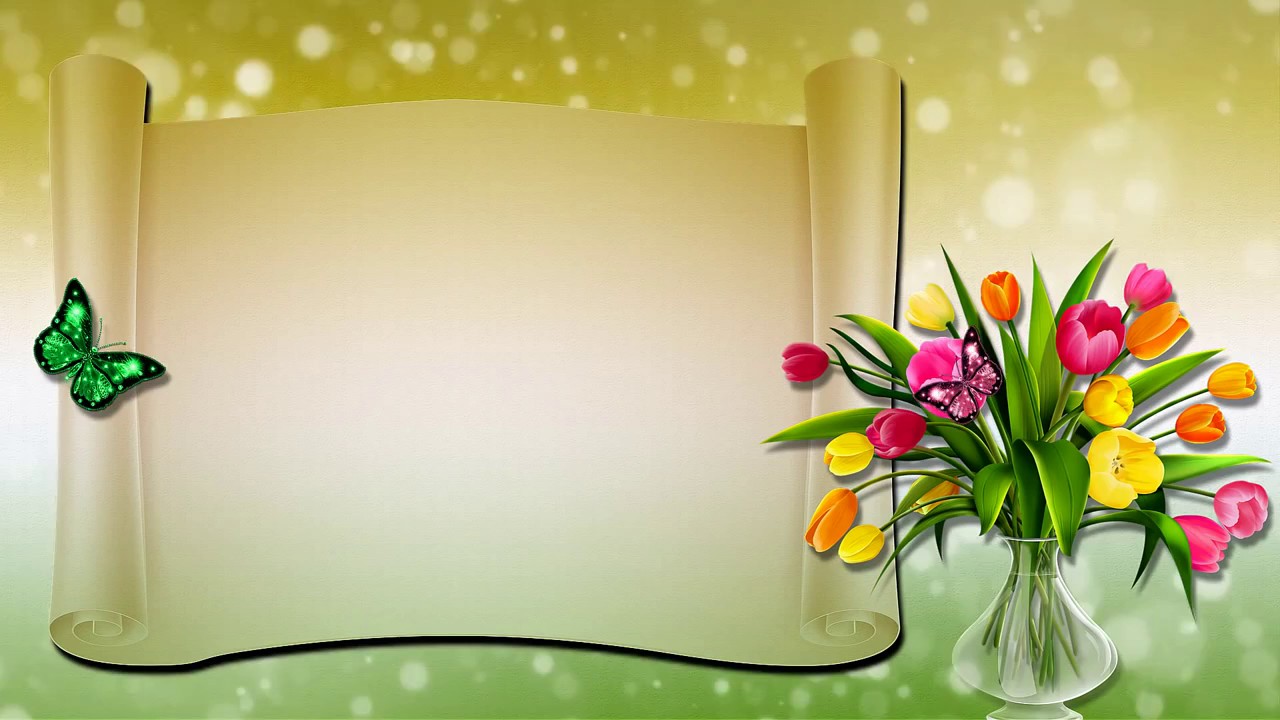 «Ақмола облысы білім басқармасының Көкшетау қаласы бойынша білім бөлімі Красный Яр ауылының №1 жалпы орта білім беретін мектебі» КММ
Эстетикалық әдістемелік бірлестік.
2023 – 2024 оқу жылы
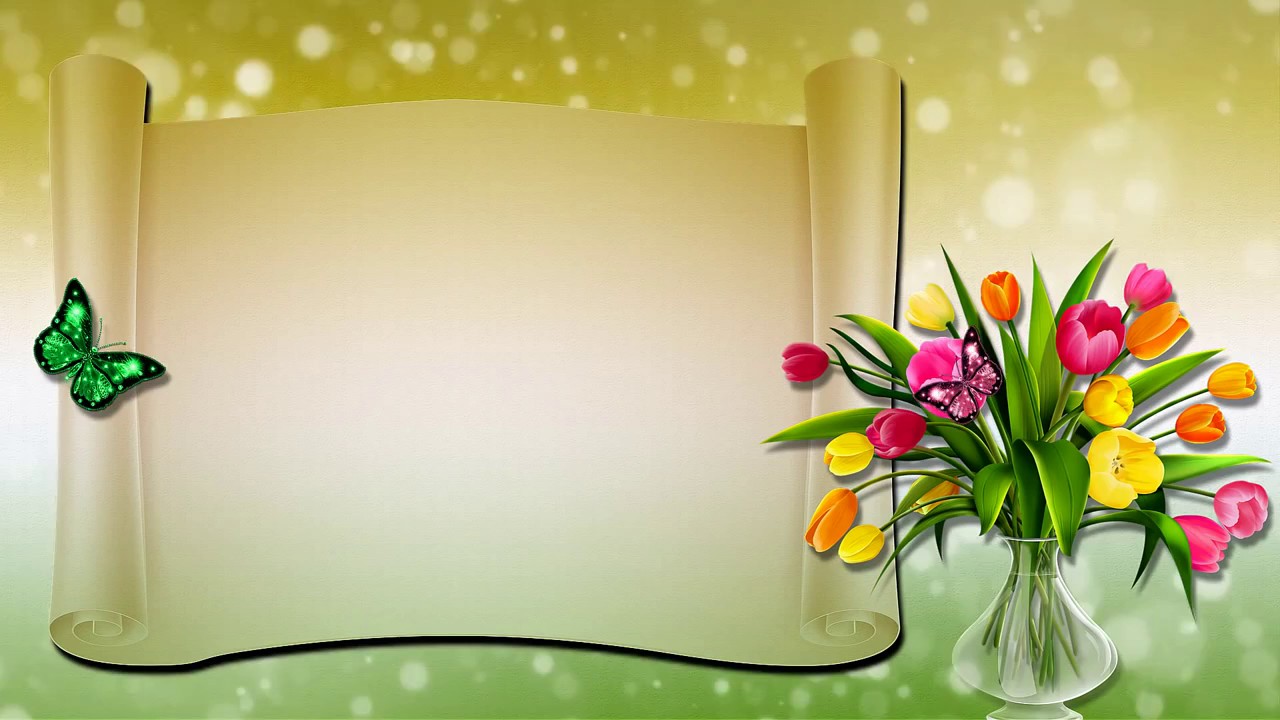 Эстетикалық бәрлестіктің ұжымында  мұғалім жұмыс істейді.
Олардың ішінде
Педагог – зерттеуші – 1 
Педагог – модератор – 2 
 1 санатты – 1 мұғалім, санатты жоқ – 3 мұғалім.
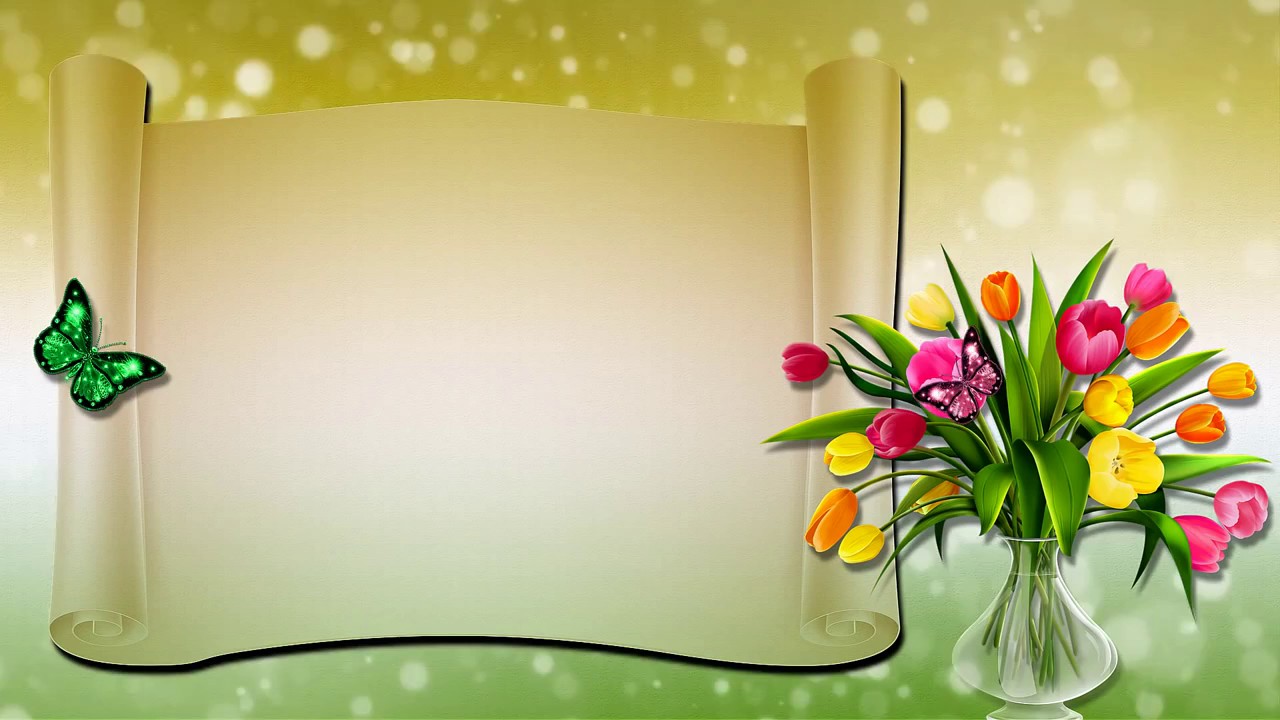 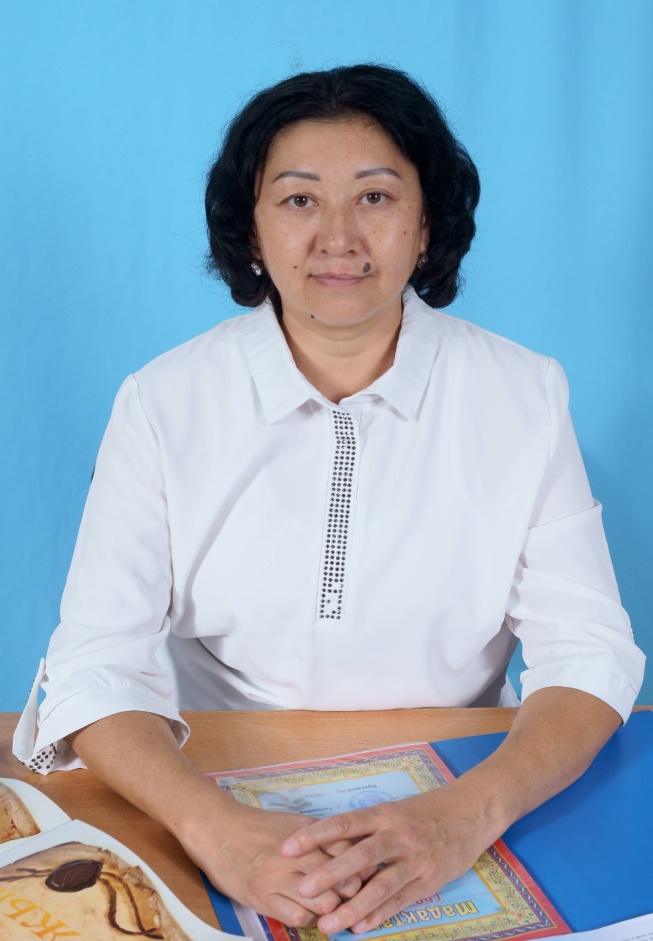 Эстетикалық әдістеме бірлестігінің жетекшісі: Махметова Сандугаш  Науканбековна -15.01.1981 ж. Көркем еңбек пән мұғалімі.Білімі –жоғары, КГУ им.Ш.Уалиханова. Еңбек өтілі – 19 жыл.Квалификациясы: 1 санатты.
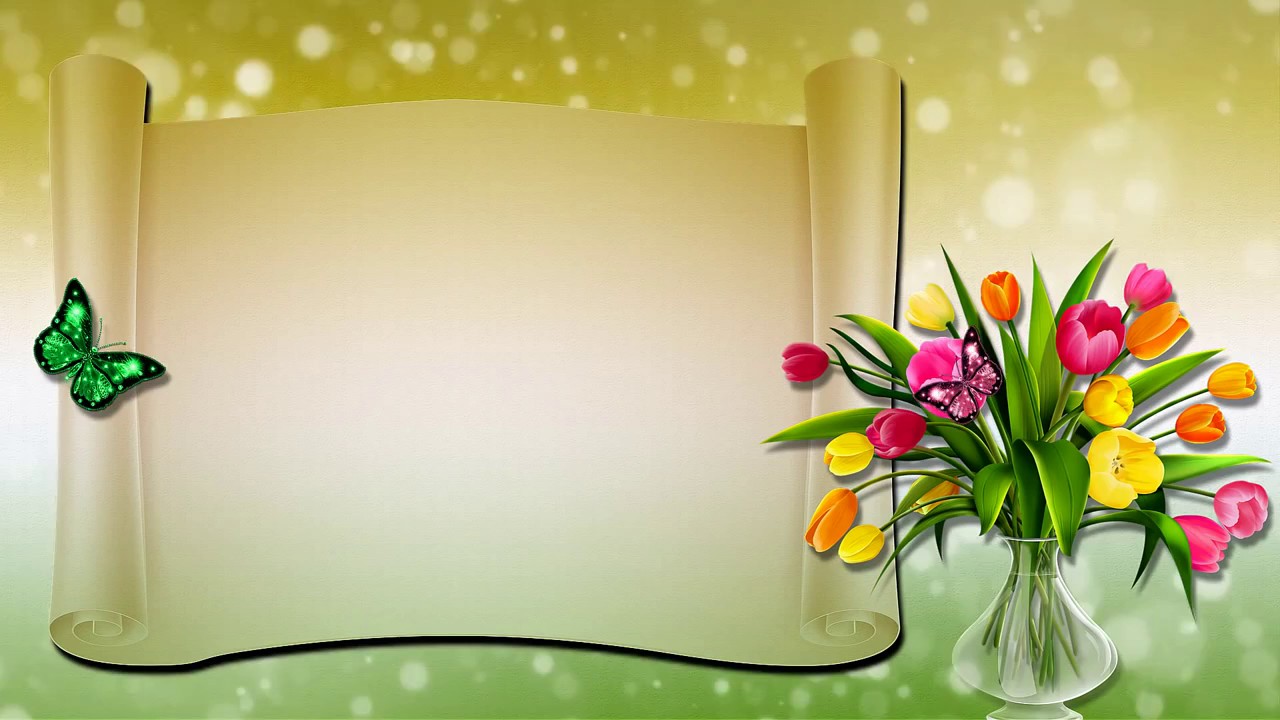 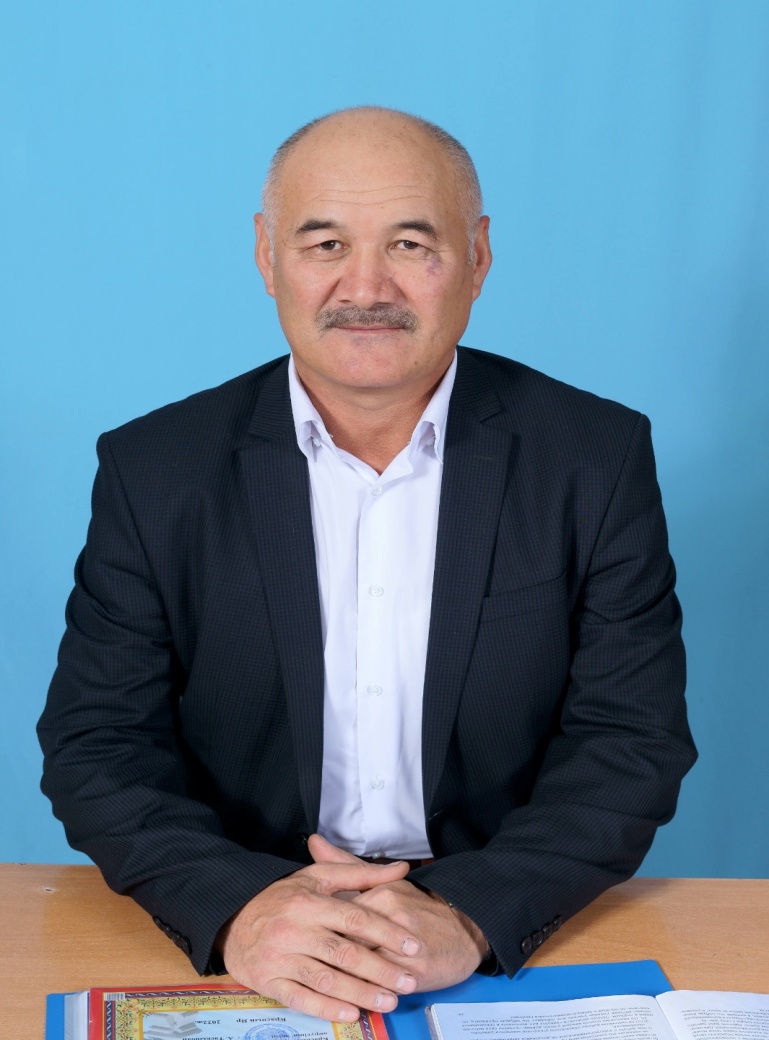 Балгатаев Кенжебай Шортанбаевич – 10.03.1966 ж.
Көркем еңбек пән мұғалімі. Білімі –арнаулы орта, Индустиалды – педагогикалық техникум.Еңбек өтілі – 25 жылКвалификациясы: санаты жоқ
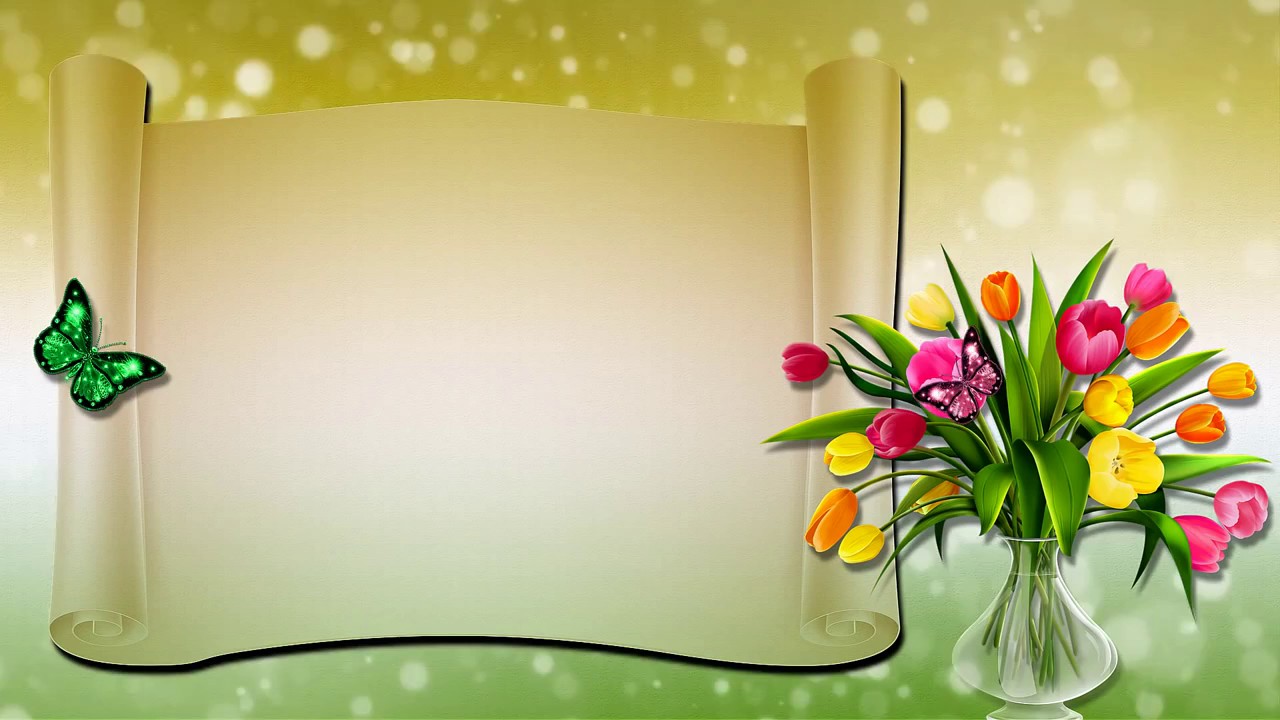 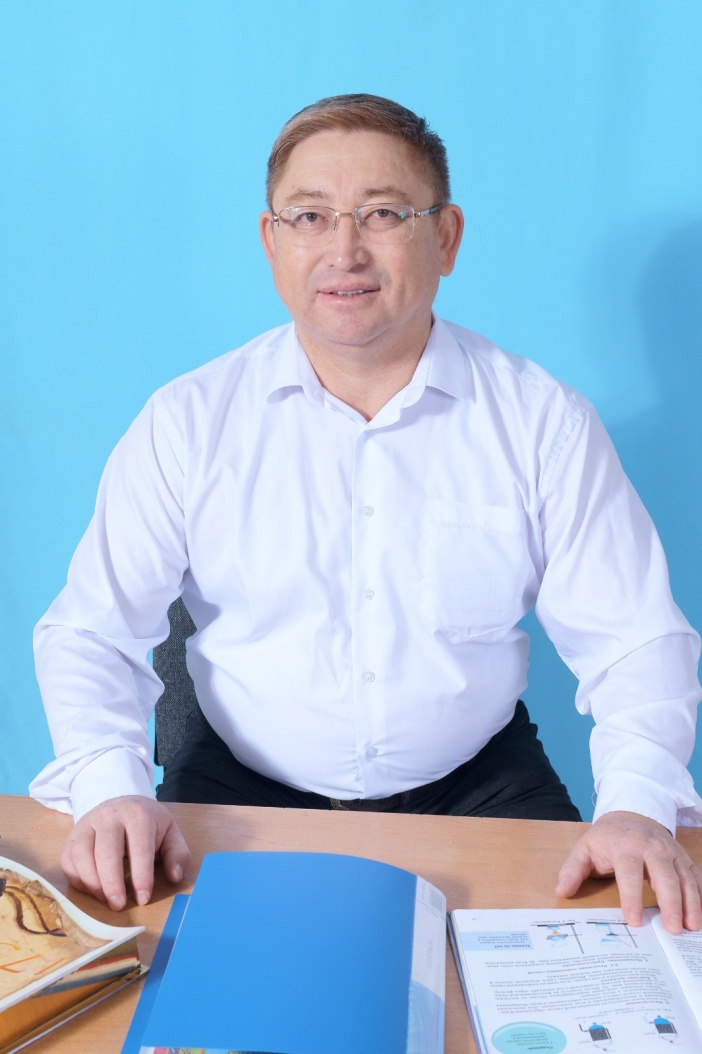 Кажгалиев Куанышбек Айтжанович– 23.02.1972 ж.
Көркем еңбек пән мұғалімі. Білімі –жоғары, КПИ им.Ш.Уалиханова.
Еңбек өтілі – 27 жыл.Квалификациясы: жоғары санатты.
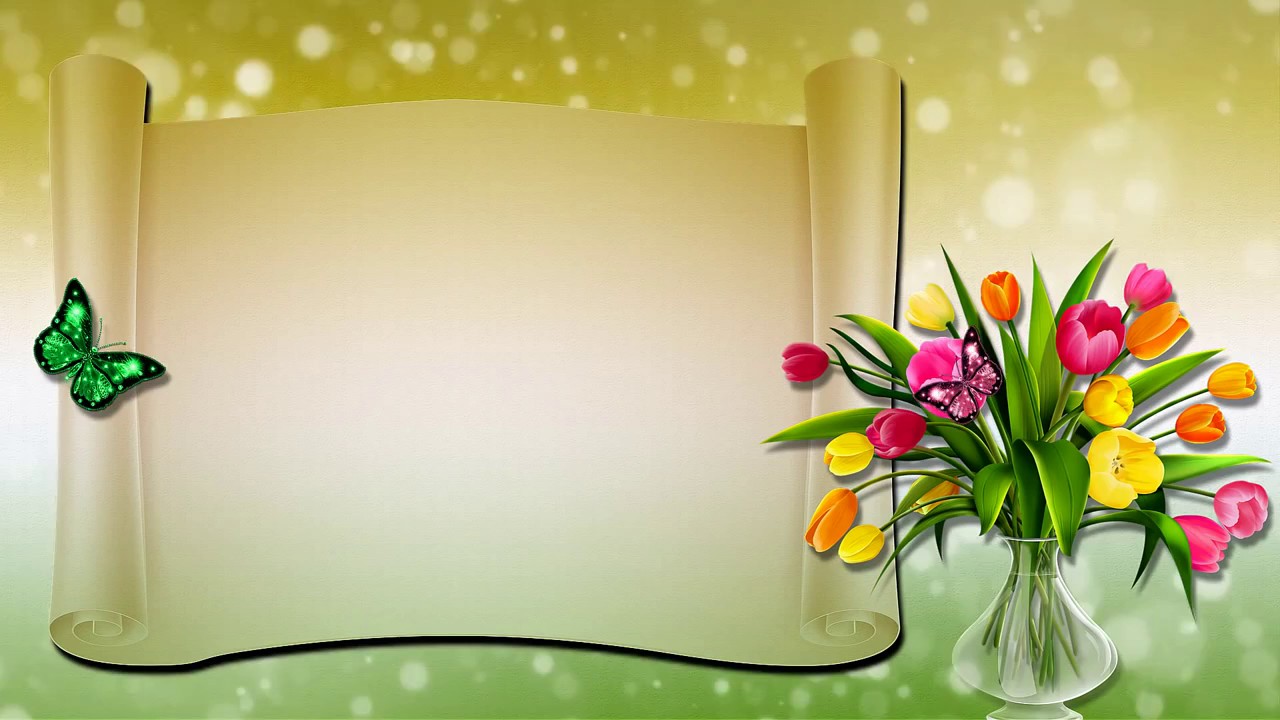 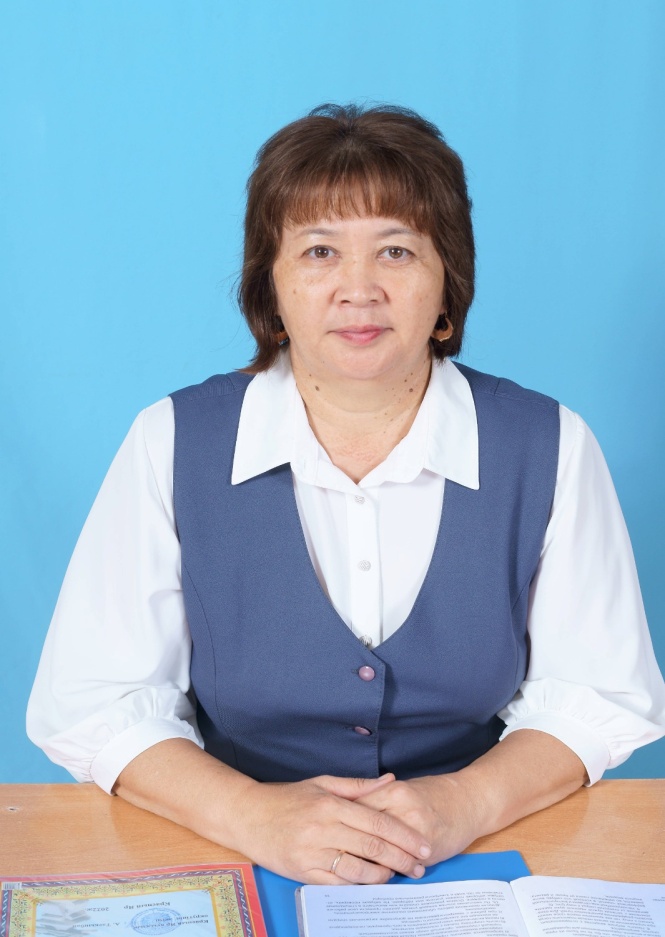 Айтенова Дина Кабылтаевна – 04.10.1967 ж.Білімі –арнаулы орта, Ақан Сері колледжі.
Музыка пән мұғалімі. Еңбек өтілі – 30 жыл.Квалификациясы: педагог – модератор.
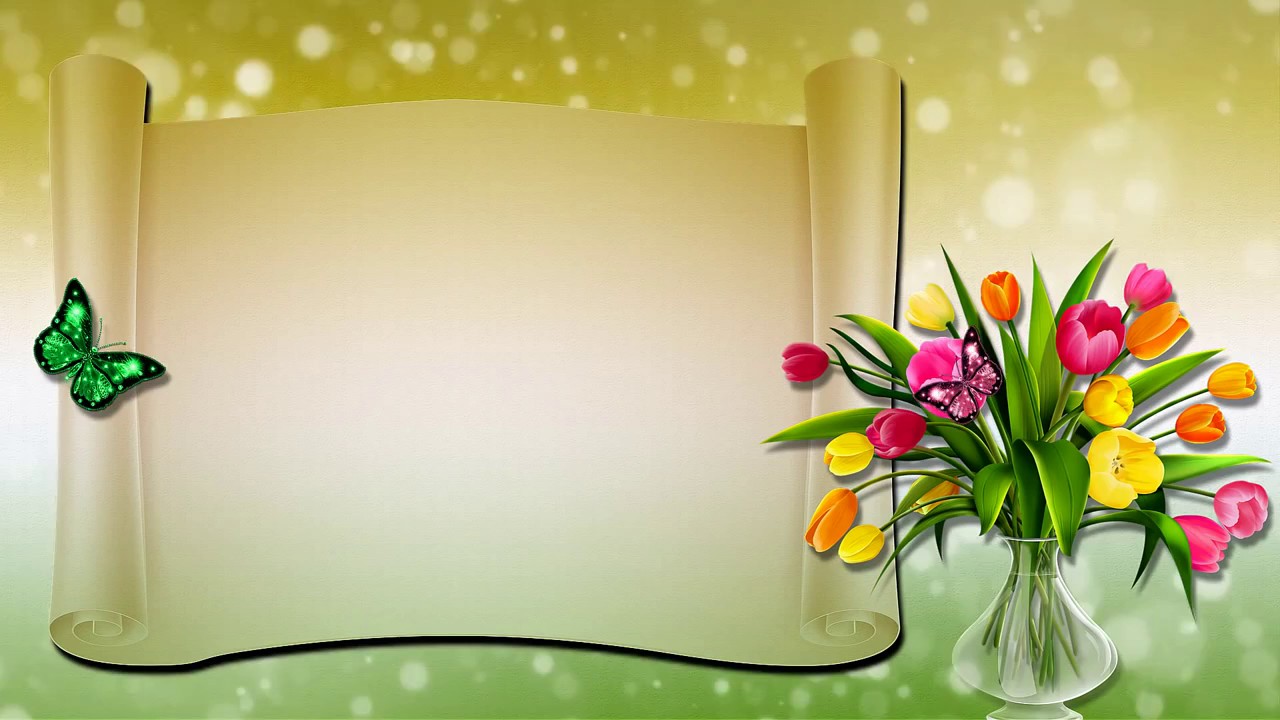 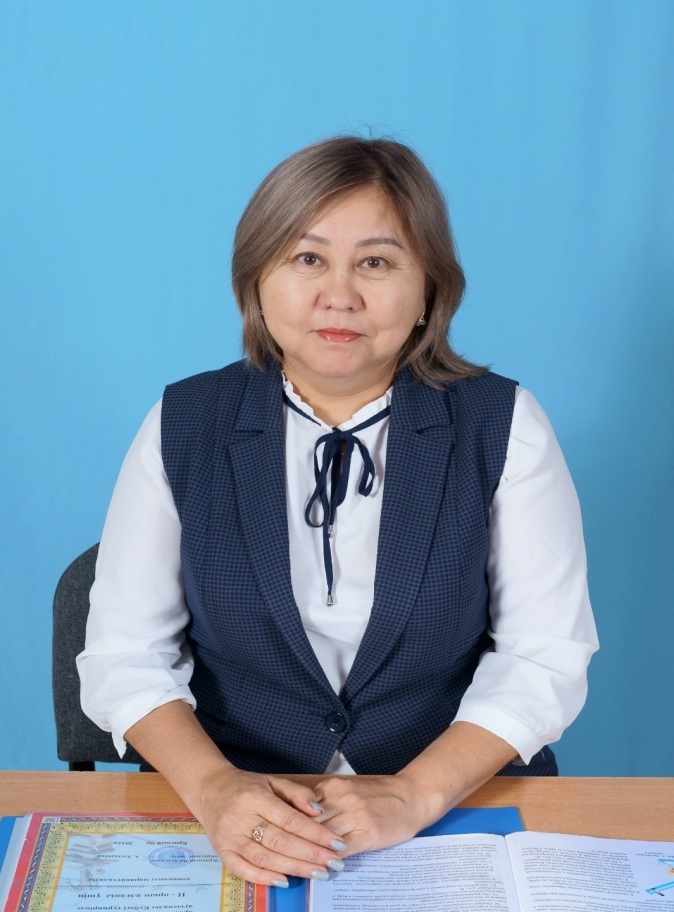 Оспанова Айслу Давлетовна– 28.11.1970 ж.Білімі –жоғары, А.Мырзахметов университеті.
Көркем еңбек пән мұғалімі. Еңбек өтілі –  29 жыл.Квалификациясы: педагог – зерттеуші.
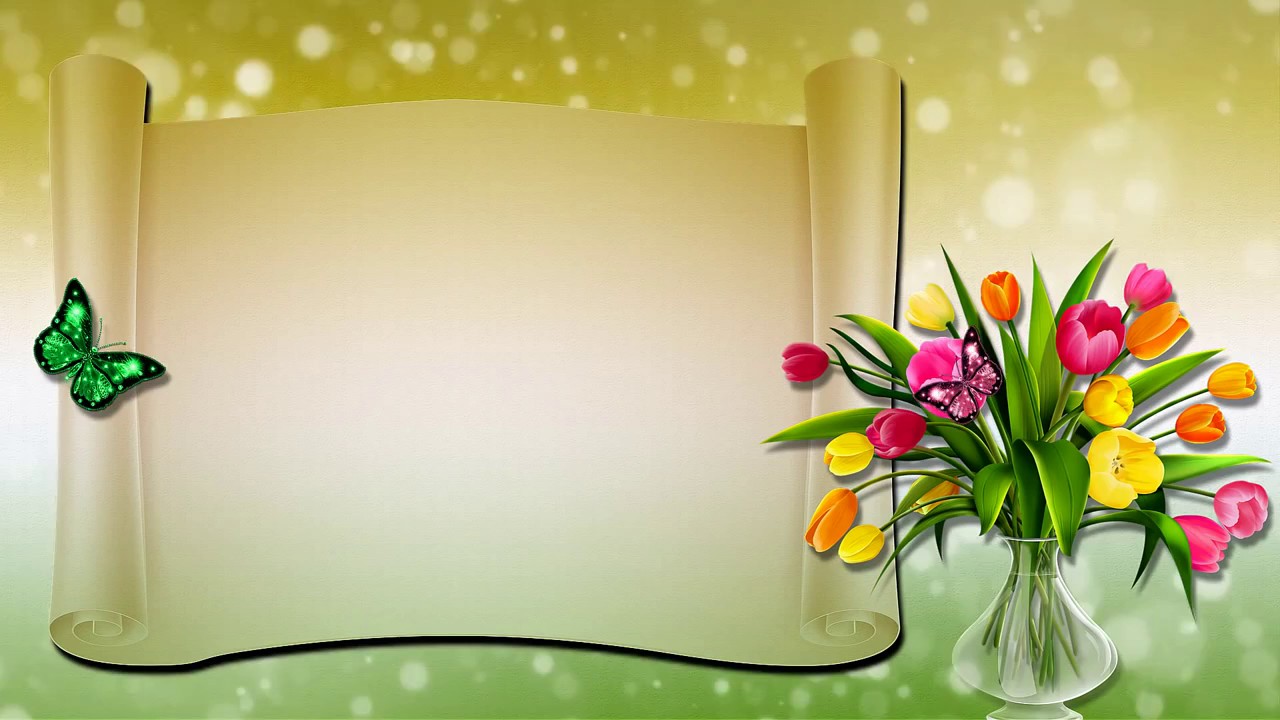 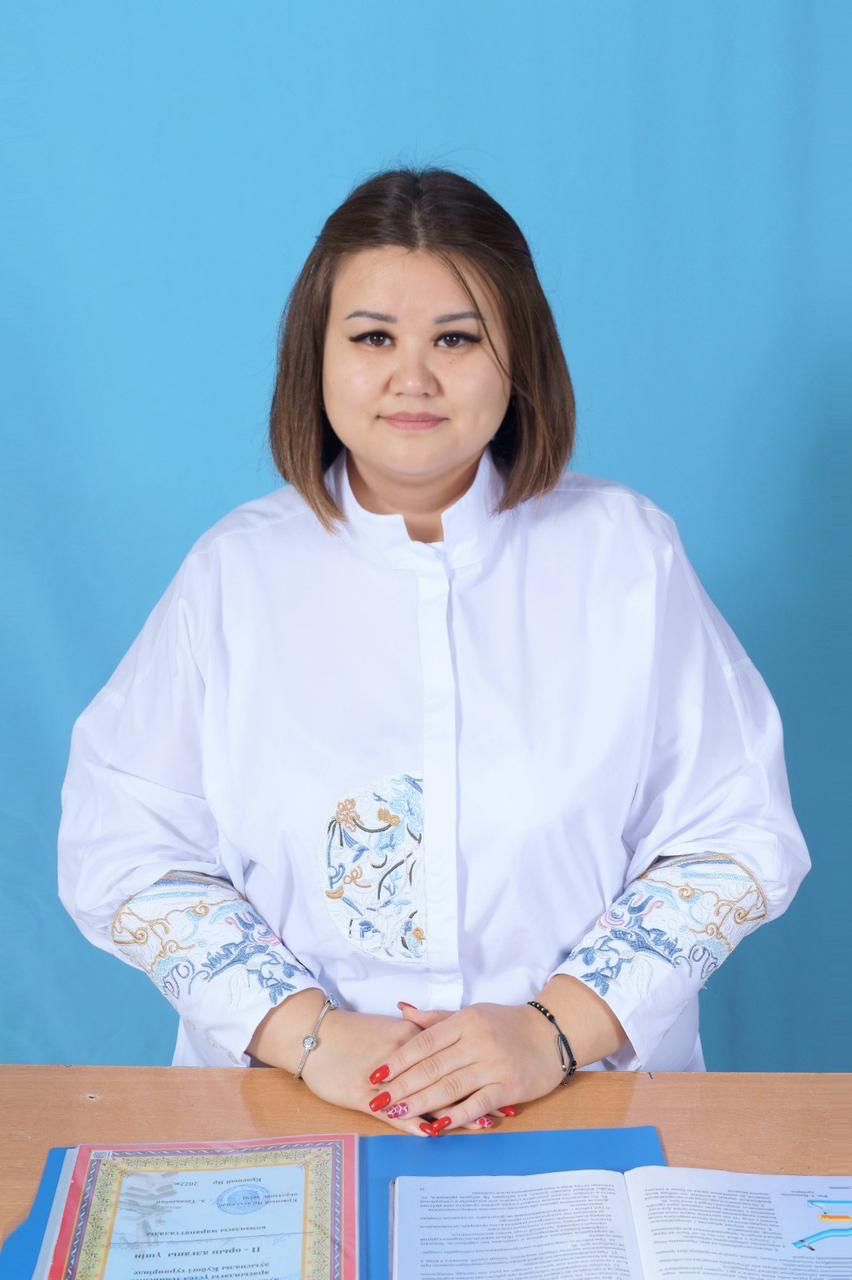 Аубакирова Айгуль Жанатовна – 19.09.1994 ж.
Білімі –жоғары, А.Мырзахметов университеті, магистр.
Жаһандық құзыреттілік  пән мұғалімі. Еңбек өтілі – 8 жыл.Квалификациясы: педагог - модератор.
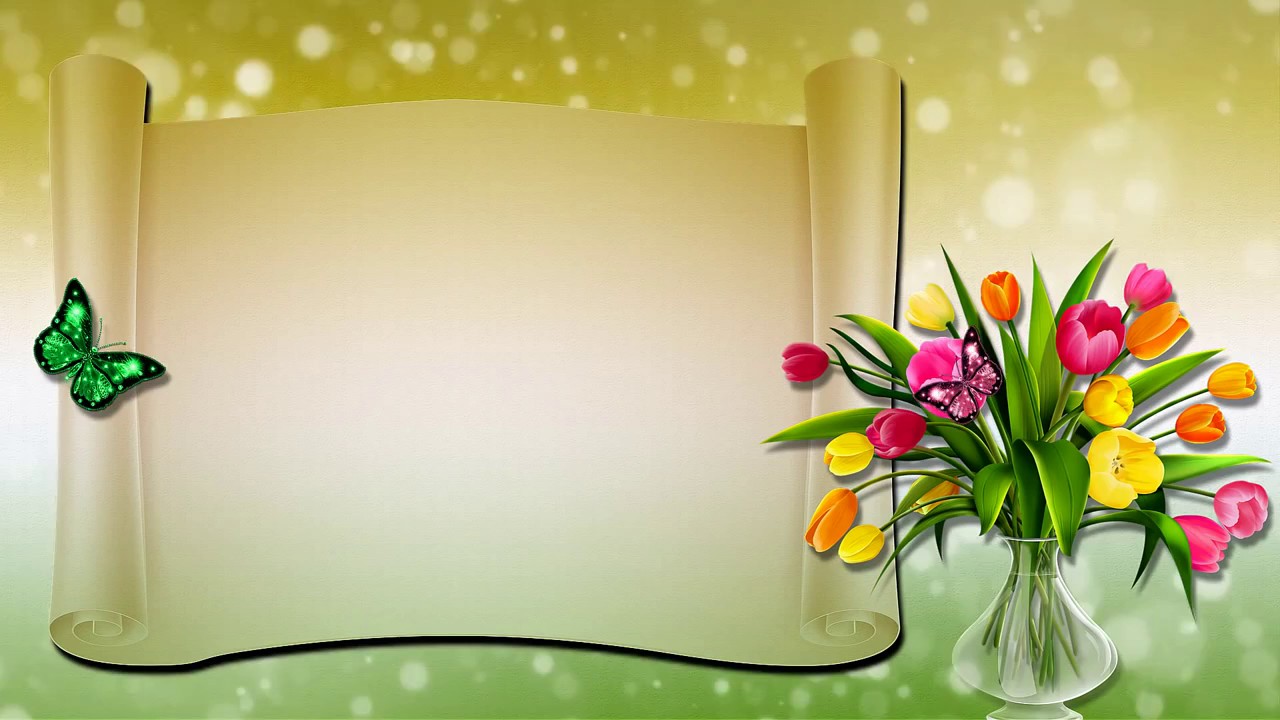 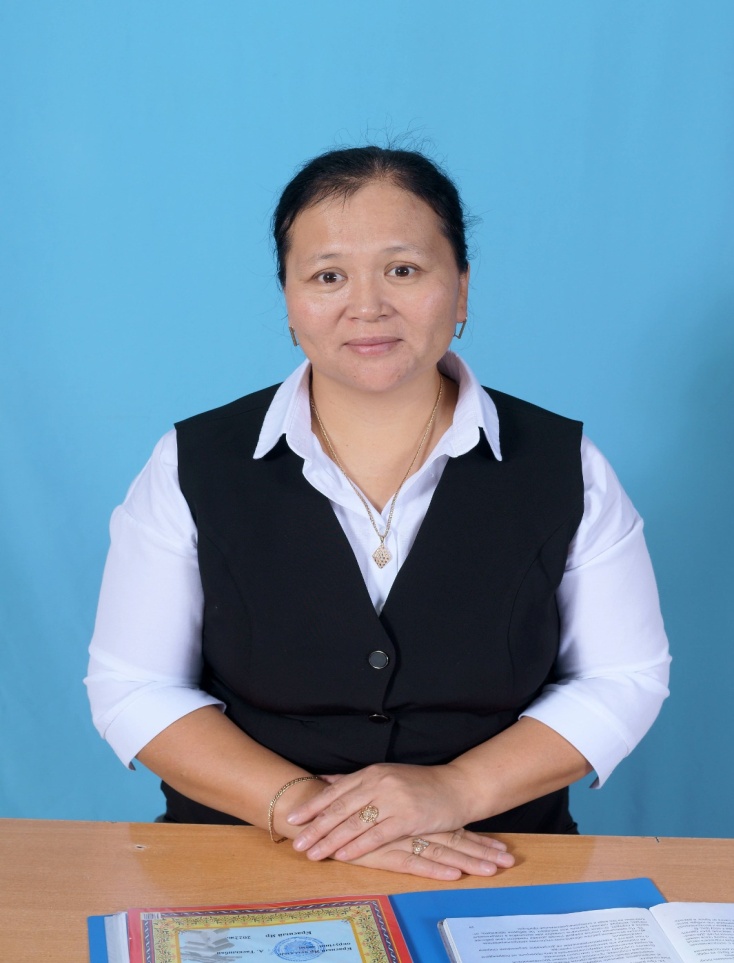 Какей Кульзира -21.10.1983 ж.
Білімі-орта. Қазақ педагогикалық колледжі.
Музыка пән мұғалімі.
Еңбек өтілі -18  жыл. 
Квалификациясы: санаты жоқ.
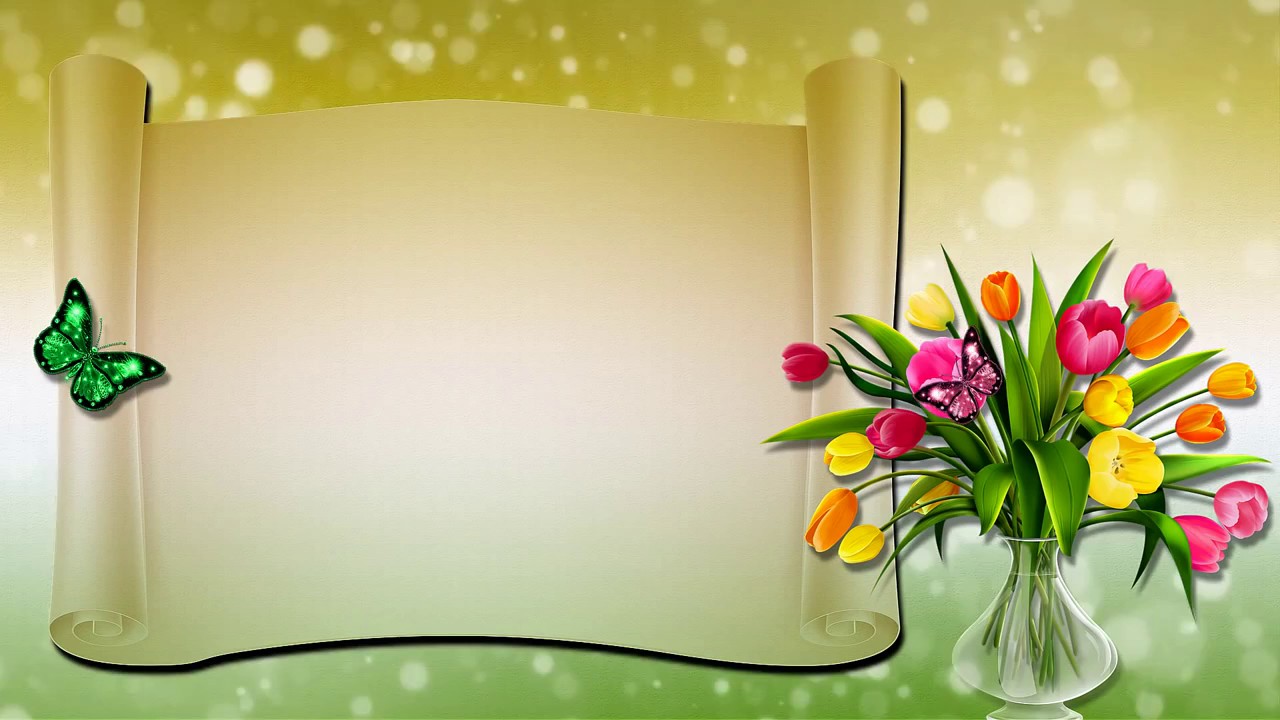 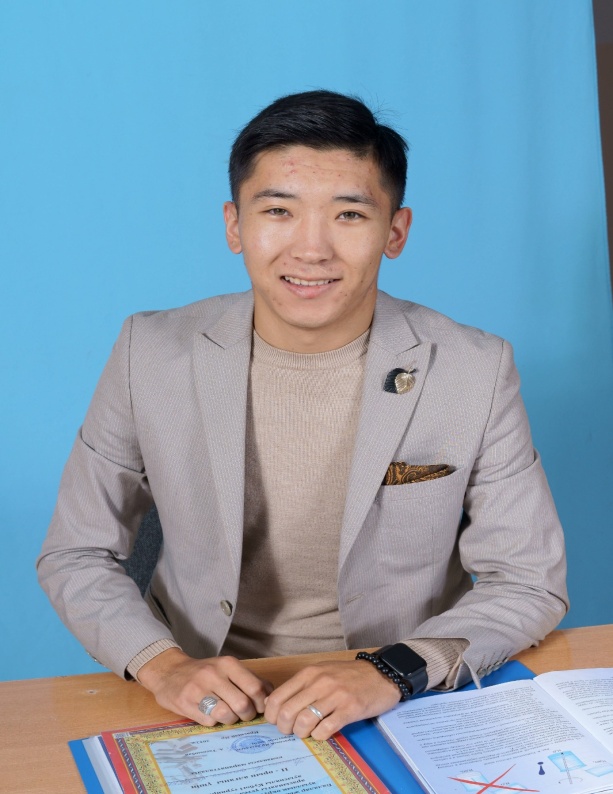 Қайырдосов Бекзат Байболатұлы – 11.06.2001 ж.
Білімі –арнаулы орта, Ақан Сері колледжі .
 Музыка пән мұғалімі.
Еңбек өтілі – 3  жыл.Квалификациясы: санаты жоқ.
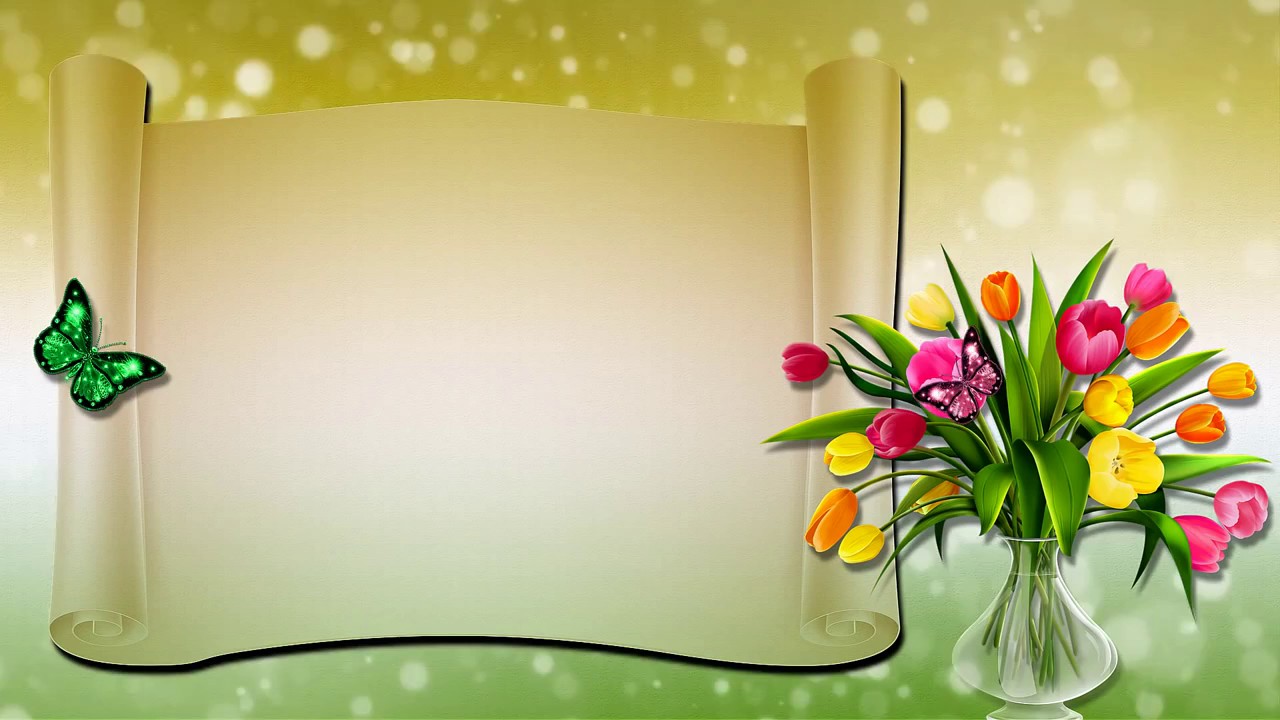 Эстетикалық әдістеме бірлестігі мұғалімдерінің
 өзін – өзі жетілдіру әдістемелік тақырыптары
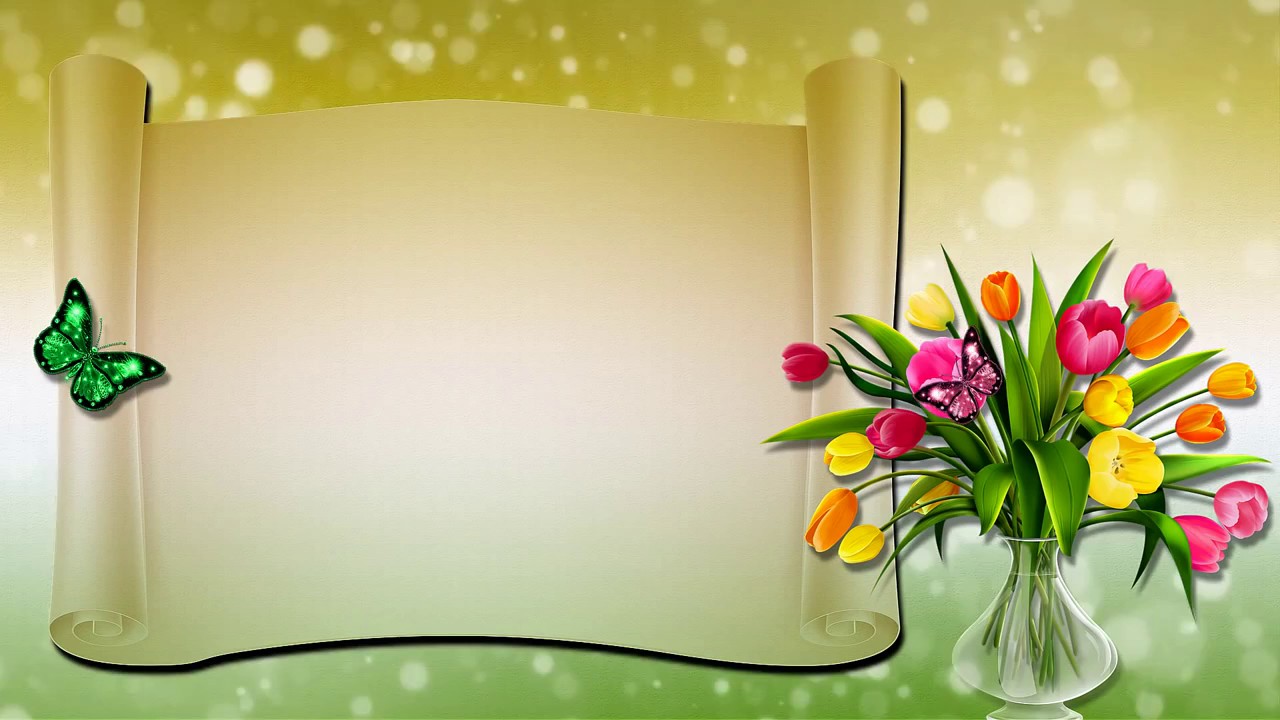 Эстетикалық әдістеме бірлестігі мұғалімдерінің өзін – өзі жетілдіру әдістемелік тақырыптары